Static Magnetic Field
Section 29
Find differential equations for the macroscopic magnetic field
Start with the microscopic magnetic field equations
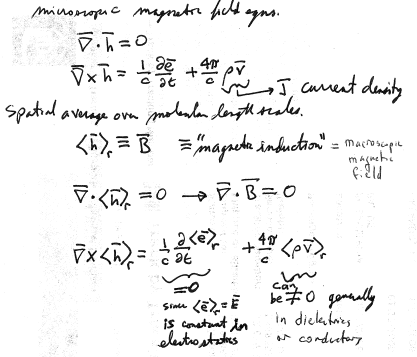 Current density
Spatial average over microscopic length scales
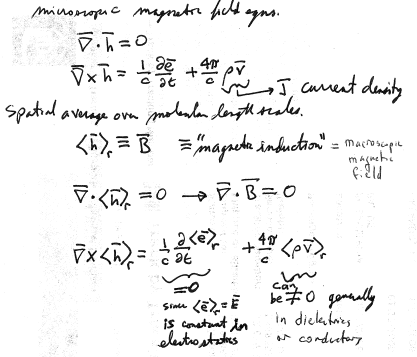 “Magnetic induction” = macroscopic magnetic field:  B.  Not H.
Generally can be non-zero in either dielectrics or conductors
Zero, since <e>r = E = constant in electrostatics
2.  Consider case of zero net current through any cross section of the body, either dielectrics (always true) or conductors (special case).
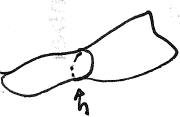 Dielectrics:  No net current density, even though <rv>r might be locally non-zero
Some cross section
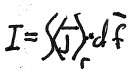 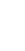 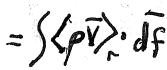 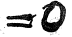 Conductors:  If we assume for now that net current = 0 through any cross section then

holds in this case, too.
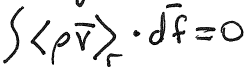 3.  Introduce magnetization M and the “H”-field
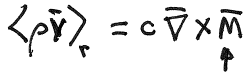 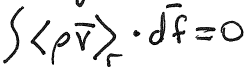 Then
If
M = some vector, which is zero outside the body
Proof.
Net current through some cross section
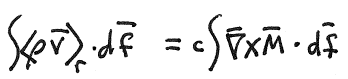 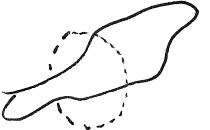 By hypothesis
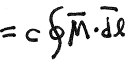 By Stokes Thm
Boundary of cross section, which needs to be outside of body.
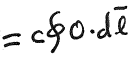 M = zero outside body
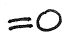 The hypothesis gives the required condition of no net current through any cross section.
M = “magnetization”
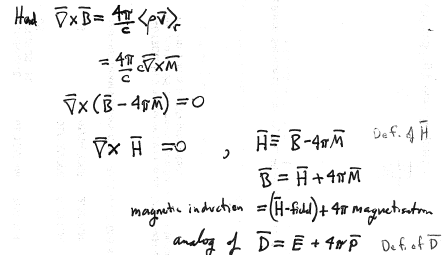 Macroscopic Maxwell equation
Definition of H-field
Magnetic induction
= Macroscopic magnetic field.
Magnetization
H-field
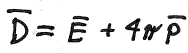 Definition of D
Analog of
Macroscopic electric field.
Polarization
Electric induction
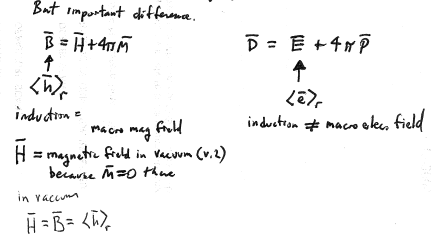 Magnetic induction B is the macroscopic magnetic field, not H.
E is the macroscopic electric field, not electric induction D.
In vacuum (v.2), H was the magnetic field because M = 0 in vacuum.  Then h = H = B = <h>r
4.  Physical meaning of magnetization
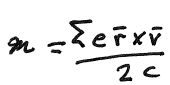 Total magnetic moment of a system of moving charges
Integrate over any volume that includes all of the body
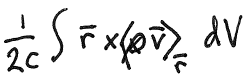 =
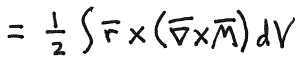 Homework
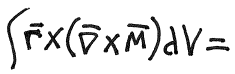 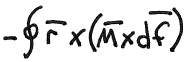 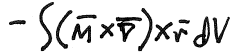 = 0 outside body
Homework
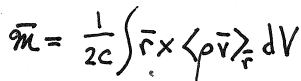 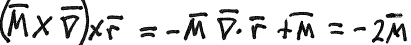 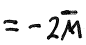 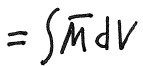 Magnetization = magnetic moment per unit volume
5.  We need supplemental relations between B and H to solve the differential equations for them.
Equations of magnetostatics in matter
These are insufficient to solve for B and H.
For weak fields in non-ferromagnetic isotropic media
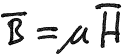 “permeability”
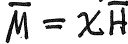 “susceptibility”
6.  Magnitude of m and sign of c
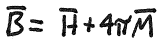 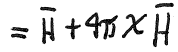 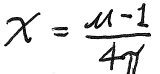 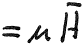 m is always positive, but not always >1.  
can be positive or negative.
Unlike electric case
7.  Usually the magnetic susceptibility (for non-ferromagnetic bodies) is very small compared to dielectric susceptibilities
Magnetism is a relativistic effect, ~ v2/c2, v = electron velocity
8.  Anisotropic bodies  (crystals)
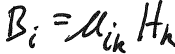 Permeability tensor is symmetric
9. Boundary conditions on B and H
Compare to BCs for neutral dielectrics
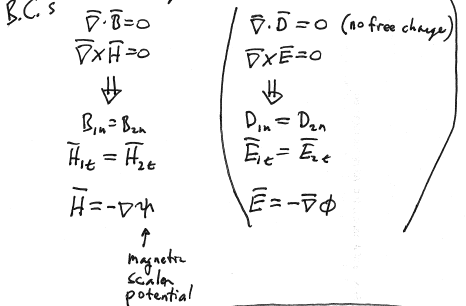 (No extraneous charge)
Magnetic scalar potential
10.  Surface current density
Bt is discontinuous
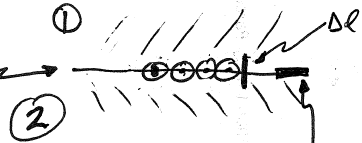 Surface current at interface
Unit length in the surface
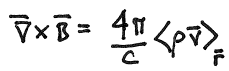 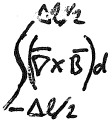 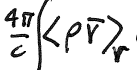 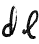 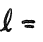 Integrate along Dl crossing the normal
= Charge passing per unit time through unit length in the surface
Choose coordinates
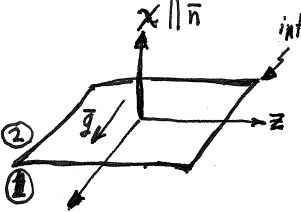 Interface
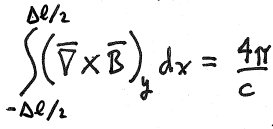 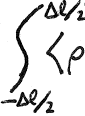 Lim
Dl->0
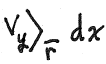 y
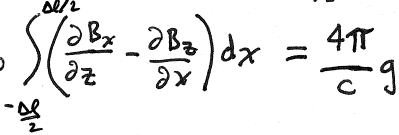 Surface current density
Lim
Dl->0
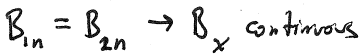 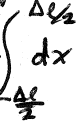 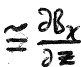 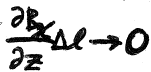 1st integral
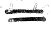 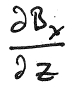 is finite at homogenous interface, and the same on both sides
Second integral
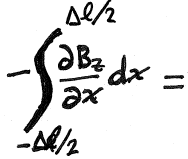 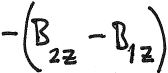 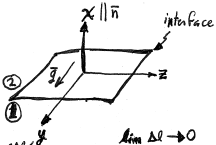 Thus, the discontinuity in Bt is
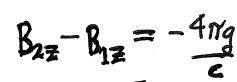 Unit normal into region 2
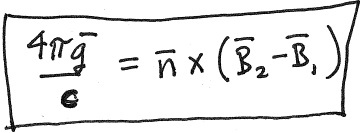 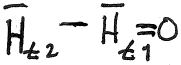 = Bt2 – Bt1
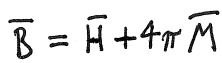 and
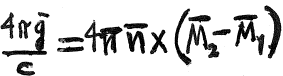 so